Периодизация всемирной истории.Первобытная эпоха.
Цивилизационный подход к развитию общества (Л Морган, Ж Кондорсе)
Этапы:
Дикость (присваивающее хозяйство)
Варварство (производящее хозяйство–12 тыс. л. до н.э. – 4-3 тыс. л. до н.э.)
Цивилизация (с момента образования государства)
Аграрная (до начала промышленного переворота – 2-я половина 18 века)
Индустриальная (до 70-ых годов 20 века)
Постиндустриальная
Цивилизация – большая общность людей, живущих в рукотворной среде и достигших определенного уровня развития производства, культуры, представлений о мире и пространстве
Формационный подход к общественному развитию
Общественно-экономическая формация - 
это общество, находящееся на 
определённой ступени общественного 
развития, взятое в единстве всех его 
сторон, с присущим ему способом 
производства, экономическим строем и 
возвышающейся над ним надстройкой.
Надстройка
это совокупность идеологических отношений, 
взглядов и учреждений (философия, религия, 
мораль, государство, право, политика...), 
возникающая на основе определённого 
экономического базиса, органически связанная с 
ним и активно воздействующая на него.
Представления о развитии человечества
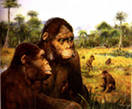 Рамапитек (14-20 млн. л.н.)
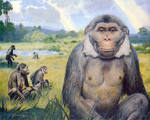 Австралопитек (5-8 млн. л.н.)
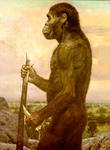 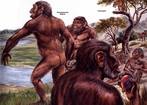 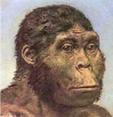 Человек умелый (2 млн. л.н.)
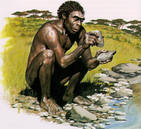 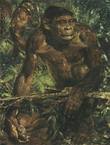 Человек прямоходящий 
(1-1,3 млн. л.н.)
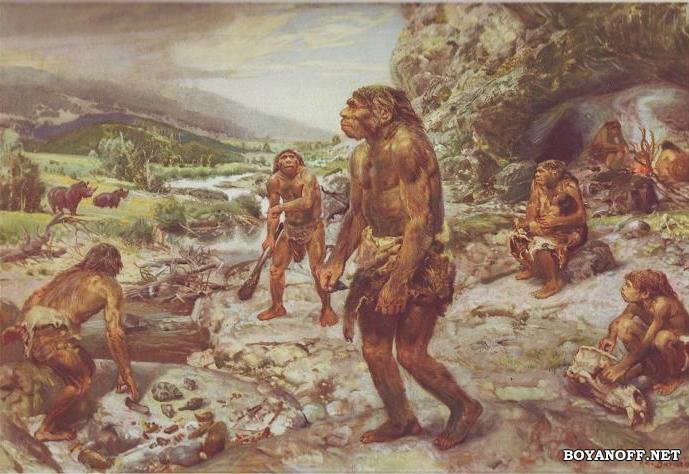 Человек разумный (150-200 тыс. л.н.)
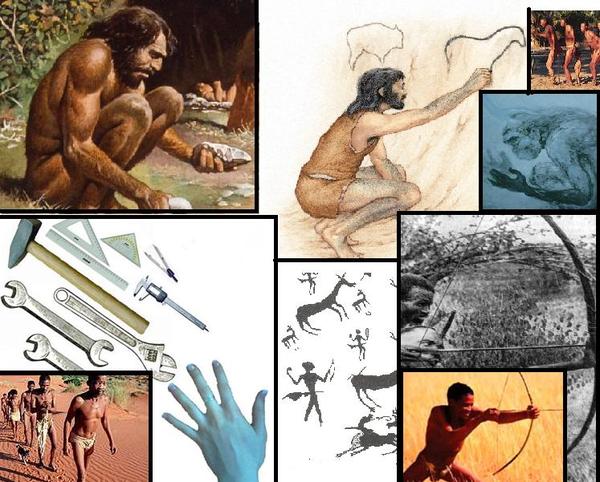 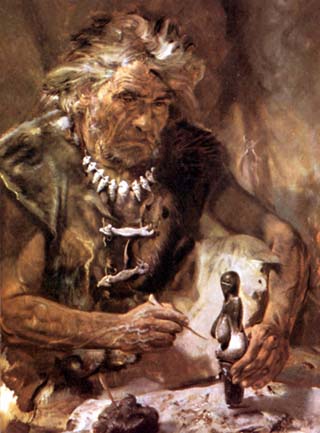 Кроманьонский человек 
(40-50 тыс.л.н.)
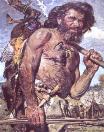 Рамапитек (14-20 млн. л.н.)
Австралопитек (5-8 млн. л.н.)
Человек умелый (2 млн. л.н.)
Человек прямоходящий (1-1,3 млн. л.н.)
Человек разумный (150-200 тыс. л.н.)
Кроманьонский человек (40-50 тыс.л.н.)